Overview Advanced Machine Learning
Hyla-Tree Frog
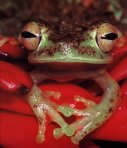 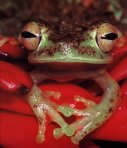 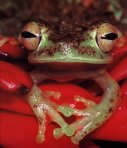 Outlier and Anomaly Detection 
Spatio-Temporal Clustering                                         
   Ensemble Learning 
Deep Learning
Density Estimation  / Model-based Approches
Research Methodology: How to be successful in the field of Machine Learning
What is Machine Learning?
Machine Learning
Study of algorithms that
improve their performance
at some task
with experience
Optimize a performance criterion using example data or past experience.
Role of Statistics: Inference from a sample
Role of Computer science: Efficient algorithms to
Solve the optimization problem
Representing and evaluating the model for inference
2
What We Talk About When We  Talk About“Learning”
Learning general models from a data of particular examples 
Data is cheap and abundant (data warehouses, data marts); knowledge is expensive and scarce. 
Example in retail: Customer transactions to consumer behavior: 
	People who bought “Da Vinci Code” also bought “The Five People You Meet in Heaven”  (www.amazon.com)
Build a model that is a good and useful approximation to the data.
3
Why Should Computers Learn to Learn?
Machine learning is programming computers to optimize a performance criterion using example data or past experience.
Learning is used when:
Human expertise does not exist (navigating on Mars),
Humans are unable to explain their expertise (speech recognition)
Solution changes in time (routing on a computer network)
Solution needs to be adapted to particular cases (user biometrics, costumer preferences)
4
Data Mining/KDD/Data Analytics/BigData
Definition := “KDD is the non-trivial process of 
identifying valid, novel, potentially useful, and 
ultimately understandable patterns in data” (Fayyad)
Applications:
Retail: Market basket analysis, Customer relationship management (CRM)
Finance: Credit scoring, fraud detection
Manufacturing: Optimization, troubleshooting
Medicine: Medical diagnosis
Telecommunications: Quality of service optimization
Bioinformatics: Motifs, alignment
Web mining: Search engines
...
5
AI
Is learning is part of human intelligence, machine learning is also a major focus of AI
6
Growth of Machine Learning
Machine learning is preferred approach to
Speech recognition, Natural language processing
Computer vision / automatically creating models maps of cities 
Medical outcomes analysis
Robot control
Computational biology
Understanding the world using sensor data
This trend is accelerating
Improved machine learning algorithms
Improved data capture, networking, faster computers
Software too complex to write by hand
New sensors / IO devices
Demand for self-customization to user, environment
It turns out to be difficult to extract knowledge from human expertsfailure of expert systems in the 1980’s 
New applications: individualized services, recommender systems,…
7
General Thoughts and Teaching Philosophy I
Focus of the course is providing more in-depth knowledge in the areas mentioned on the previous slide and to learn how to read, summarize, present, and evaluate scientific papers.
Interactive discussion of papers, research topics, research methodology and homework solutions. 
No cheating! No cheating! No cheating!
Teaching Philosophy: 


You will have to face some criticism; otherwise, you will not learn anything. Learning without exposing yourself to errors is impossible!!
If you do not know what you do wrong, it is hard to improve!
No matter if you like it are not, you will have to talk a lot in this course.
During the course you will also make several informal, unstructured presentations.
The ideal class size for this course is 12!!
Learn
You do Something
Feedback
General Thoughts and Teaching Philosophy II
No projects and only 2 quizzes: We.: October 21 and likely Mo., November 23; there still will be student presentations and maybe discussions on Nov. 30/Dec.2…
Learning by doing!!
I am aware that most of you are not too experienced in these matters; consequently, my expectations are initially quite low; if you do not understand something write down it down as a question.
The workload of the course is not that bad; however, you will need to work continuously…; different students might have different workloads/tasks but Dr. Eick will do his best to ensure that each student’s total workload is approximately the same. 
Please, always bring hard-copy/labtop with softcopy of the paper(s) we are discussing to the lecture!!
Not reading papers that will be discussed on a particular day is not acceptable! Paper will be covered:
Paper Walkthroughs (there will be 4-5 of those)—see later slide
Student Presentations
General Thoughts and Teaching Philosophy III
One objective if this course is to describe what other do in your own words – consequently, no copying from any sources (web or class mates) or if you do reference the source and if you use actual text properly quote it.
If you face particular or unusual problems when taking this course: talk to me during my office hours or send me an e-mail.
During the course you will also make 2 more formal presentations— this is tentative: the exact requirements depend on how many students are enrolled in the course; by September 9, we should  know exactly what the requirements are. 
We also will cover (machine learning) research methodology; you will learn about the main ingredients of conducting a successful (machine learning) project. 
Finally, about 20% of the lecture time will be allocated to discussions and answering student questions.
General Thoughts and Teaching Philosophy IV
You will also get some exposure concerning writing abstracts, summaries, introductions, white paper, and conclusions.
Learning to write included to know what people expect concerning what you write and how what you write will be judged. 
In this course, we will try it several teaching strategies, some of which will be revised or even abandoned as the course progresses.
Is a by product you will hopefully get a better understanding on how to conduct a scientific project and on how to summarize and present its results.
The will be a few (6-9) lectures by Dr. Eick that typically give an introduction to a few of the five research themes that are covered in addition to machine learning methodology this semester. 
The course website plays an important role when teaching the course: http://www2.cs.uh.edu/~ceick/7362/7362.html
General Thoughts and Teaching Philosophy V
Prerequisites: COSC 6342 or Data Mining and co-enrolled in COSC 6342 or … or consent of the instructor. If you are a non-Computer Science student and plan to take the course, see Dr. Eick during his office hour today or make an appointment with Dr. Eick after today’s lecture. 
More emphasis in this course is put on attendance and on leading and participating in course discussions. 
As the way the course is actually taught depends on the number of students who takes this course, the teaching of this course will be finalized early October. 
As the schedule / content of the course is not written into stone,  (particularly what will be discussed after October 15, 2015) your input with respect to interesting papers / topics to be discussed in the second half of the course is encouraged.
Technical Topics Covered in Fall 2015
Anomaly and Outlier Detection 
Density Estimation and Model-based Approaches to Machine Learning 
Deep Learning
Ensemble Learning 
Spatial Temporal Clustering
Maybe a sixth topic!-feel free to propose a subarea of machine learning you might be interested in by September 3, 2015.
Tentative Teaching Plan Next 6 Weeks
Aug. 24: Course Overview (http://www2.cs.uh.edu/~ceick/AML/7362-Info.pptx )
Aug. 26: Lecture: Introduction to Anomaly Detection + Overview Density Est.
Aug. 31: Overview Density Estimation continued
Sept. 2: Paper-walkthrough: Survey Book Chapter Paper Anomaly Detection
Sept. 9: Paper-walkthrough: Silverman’s Classical paper on Density Estimation; maybe “Thoughts on Research”
Sept. 14: Student Presentation: Using GMM for Anomaly Detection 
Sept. 16: Maybe: Density-estimation Tools in R  (a lot of presenters!)
Sept. 20: Likely more Student Presentations Anomaly Detection 
Sept. 22: Student Presentation(s): Research papers centering on Non-Parametric Density Estimation 
September 27: Lecture and Discussion: How to read scientific papers
September 29: Paper-walkthrough Overview paper Deep Learning  
October 4: Lecture and Discussion: How to write scientific papers
October 6: Homework1: Writing Abstracts / Introduction and Leftovers 
October 11: Student Presentation: Deep Learning 
…
October 21: Quiz1
Remark: Student Presentation Topics through Sept. 30 will be assigned approx. Sept. 3, 2015
Course Activities
A lot of informal presentations and discussions
1-3 formal presentations about a paper covered in the course
Writing abstracts, introductions, conclusions and paper reviews --- learning by doing; there will be two homeworks that center on those issues
2 Quizzes that ask questions about papers we have read
Discussions of research topics as well as of homework solutions of your fellow students. 
Learning how to read, summarize, present, and review papers.
Background knowledge on ‘how to perform a research project’ and on ‘how to be successful in your research / career’. 
A few activities might be conducted in groups; e.g. reviewing 
Discussing many other, entertaining things---such as the ‘Giant Squid’, life of xyz-- most of which are still related to one of the above activities.
Forms of Covering Papers in the Course
Papers will be discussed, presented in many different forms in this course:
Slow Walk Through (I only plan to have 3-5 of those!!)
Guided Walk Through 
Other Walk Throughs (I did not consider yet!)
By answering a given set of questions.
Just Discussion
1-Page (5-page) Summary of a Paper
Professional Powerpoint Presentation
Profession Paper Review ( November 2015)
…
(Slow) Paper Walk Throughs
Papers will be discussed paragraph by paragraph
Very slow!!  Therefore, there will be only 3-5 of those…
Course participants are responsible for sections of the paper. Responsibilities include: 
Lead discussion
Present short summaries for boring sections to speed up things
Ask questions about things they do not understand
Prepare review questions for the other students that will be discussed either immediately or after a delay.
Everybody should read the paper carefully including the sections you are not responsible for. It might be a good idea to create brief summaries for the read sections and to capture, what you do not understand, in form of questions. 
If you finished reading the paper try to come up with your own evaluation of the paper
We will not only discuss the contents of the paper, but also address the question  “why an author writes a paper in a particular way” and “how the presentation of the discussed paper could be improved / made more convincing.
Additionally, issues on how to write a paper will be discussed during slow walk throughs discussions --- these matters are Dr. Eick’s responsibility..
Course Objectives
Upon completion of this course, students 
will know what the goals and objectives of machine learning are
will know how to read, understand, summarize, evaluate machine learning papers
will have sound knowledge of particular subfields of machine learning, namely Anomaly and Outlier Detection, Deep Learning, Density Estimation, Ensemble Learning, and Spatial-Temporal Clustering  
will learn the main ingredients to conduct a machine learning project successfully 
will learn how to make presentations and to lead discussions
Course Content
Goals and Objectives of Machine Learning
Anomaly and Outlier Detection 
Density Estimation & Model-based Approaches to Machine Learning
Deep Learning 
Machine Learning Research Methodology
Ensemble Learning 
Spatial-Temporal Clustering 
How to Read, Understand, Summarize, and Evaluate Machine Learning Papers with Practical Exercises
Course Elements
7-10 lectures
2 Quizzes
4-5 Paper Walkthroughs 
8-12 Student Presentations 
2-3 Discussions 
2 Homeworks
Grading
2 Quizzes: 40% 
Student presentations and Leading Course Discussions:  28% 
Homeworks: 17%
Class Participation: 15%

Remark: These percentages are preliminary and subject to change.
Consultation
Instructor: Dr. Christoph F. Eick 
office hours (573 PGH):  M 3:15-4:45p W 2:30-3p
e-mail: ceick@.uh.edu